Logement 
en Ile-de-France
Exposé Tamur
Giulio Pistolesi, Paul Lemaire, Yann Castres
1
[Speaker Notes: Yann Ca]
Sommaire
Contexte
Le parc Français de logement
Les prix du logement
Le parc de logement en Ile de France aujourd’hui
Le parc de logement en Ile de France demain
Marché du logement à destination des ménages modestes 
Accessibilité : cas du logement social
Marché du logement insalubre
a) Définitions, diagnostic
b) Logique économique
c) Lutte contre l’habitat indigne
2
[Speaker Notes: Yann Ca]
I.1 - Le parc de logements en France
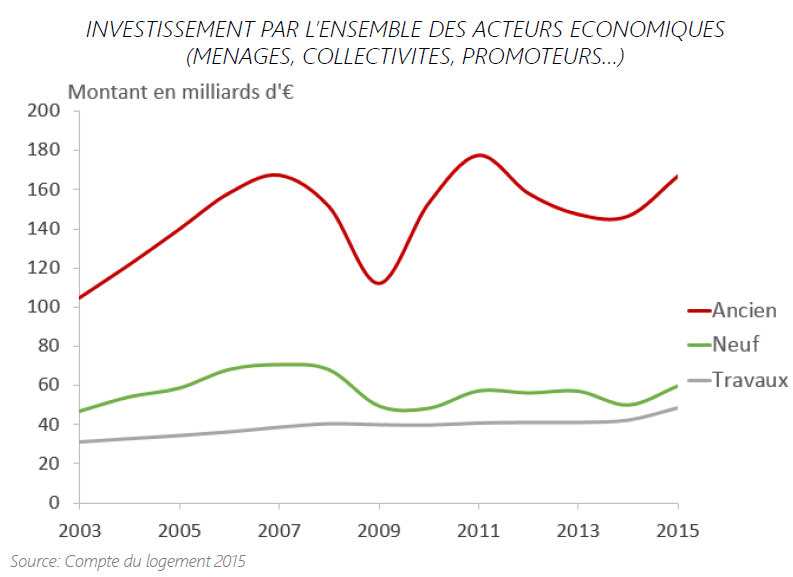 Les émissions nettes de titres de créance et d’actions cotées des résidents français atteignent en 2018 un total de 134 milliards d’euros (Md€)
					Insee
Source : Cours de TAMUR de Nicolas Coulombel
3
[Speaker Notes: mentionner - Un poids important dans les dépenses 80 - 90% et une place importante dans le patrimoine, ainsi que les financements par crédit]
I.2 - Le parc de logements en France
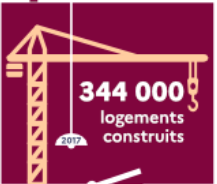 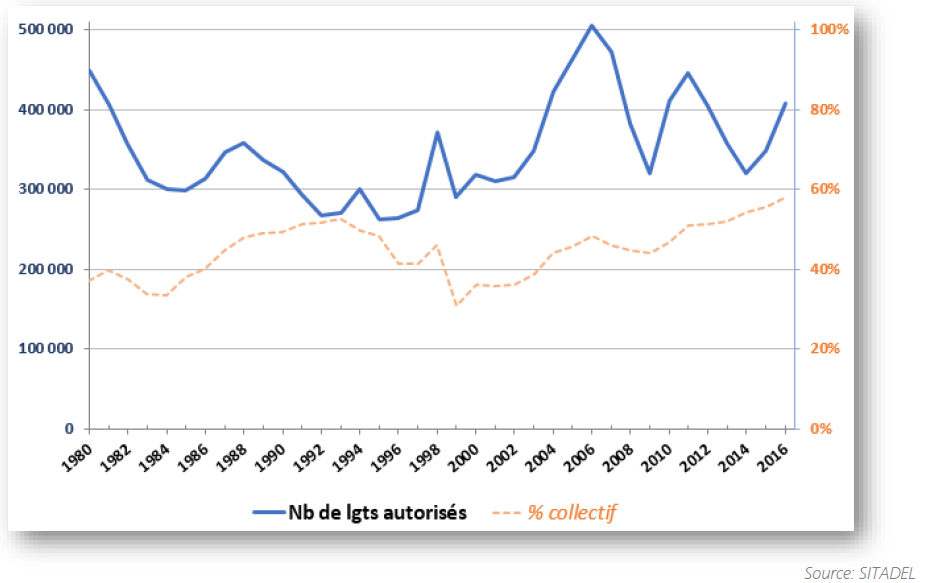 compte du logement 2022 (chiffres datant de 2017)
La construction de logements en France
Source : Cours de TAMUR de Nicolas Coulombel
4
[Speaker Notes: mentionner - Un poids important dans les dépenses 80 - 90% et une place importante dans le patrimoine, ainsi que les financements par crédit]
I.2 - Le parc de logements en France
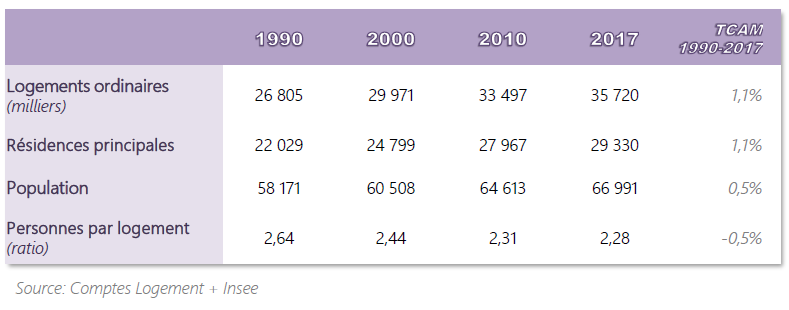 En janvier 2021, la France compte 37,2 millions de logements ordinaires, dont 56 % de logements individuels
Source : Cours de TAMUR de Nicolas Coulombel
5
[Speaker Notes: Baisse de la taille des logements, augmentation de la population]
I.2 - Le parc de logements en France
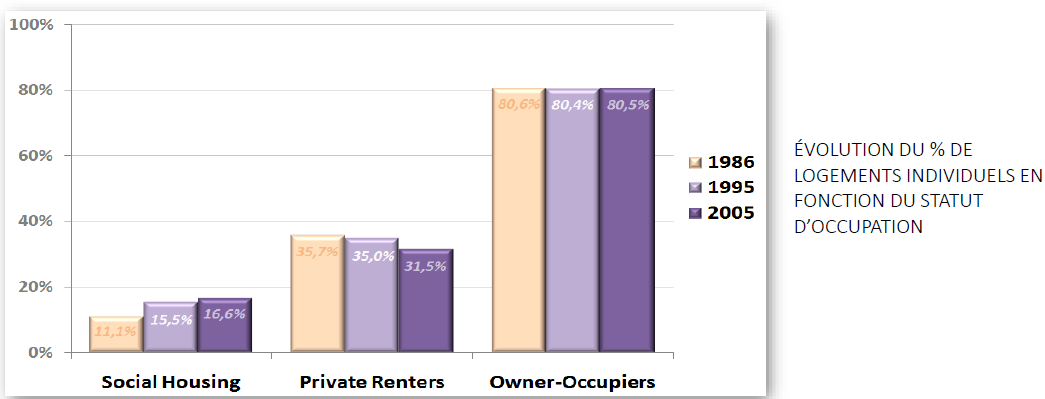 Source : Cours de TAMUR de Nicolas Coulombel
6
[Speaker Notes: Peu d’évolution dans les usages des logements]
I.3 - Les prix du logement
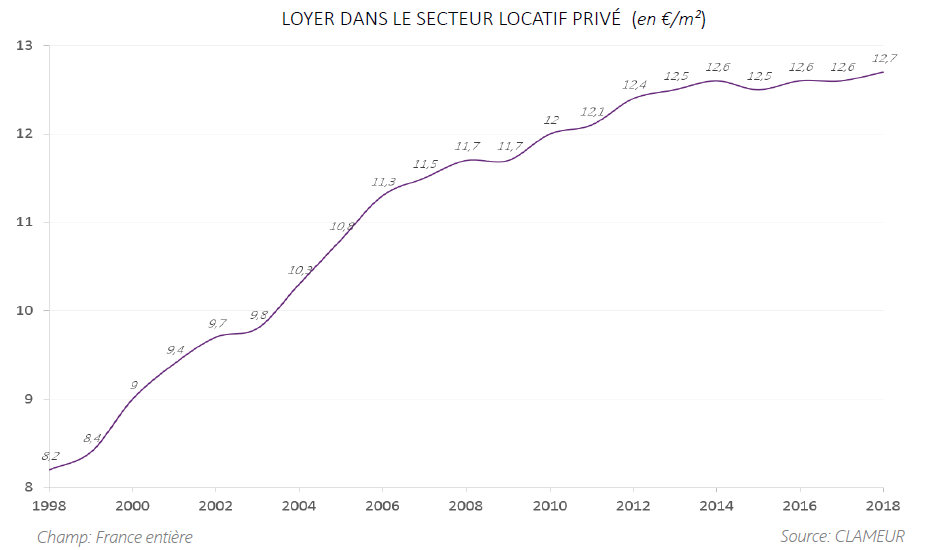 7
Source : Cours de TAMUR de Nicolas Coulombel
[Speaker Notes: Yann Ca]
I.3 - Les prix du logement
Part des dépenses dans le budget des ménages
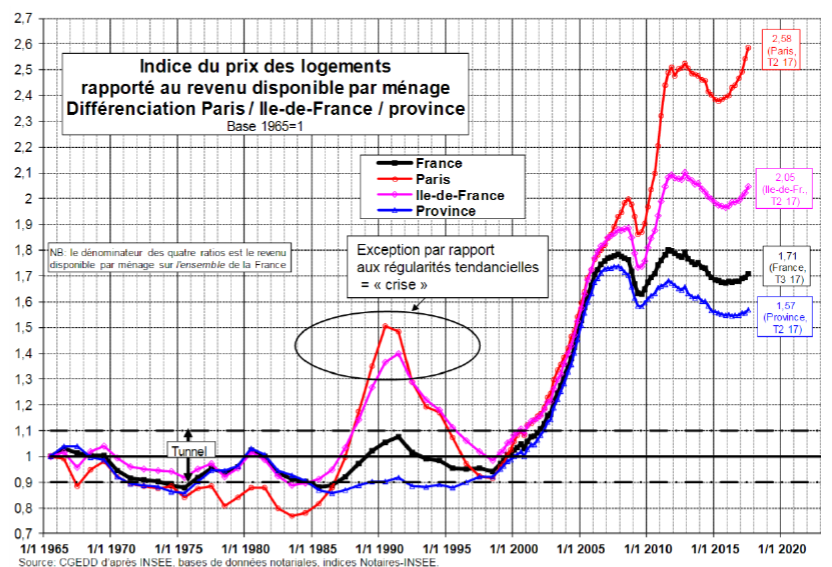 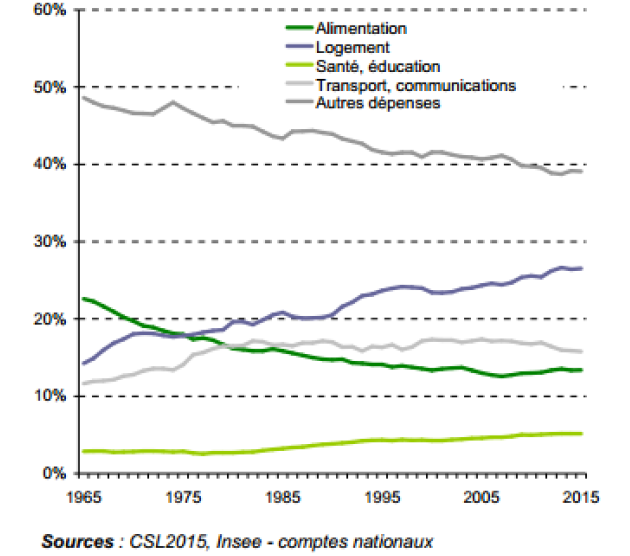 Source : Cours de TAMUR de Nicolas Coulombel
8
[Speaker Notes: Intérpréter Ile france]
I.4 - Le parc de logement en Ile de France - Aujourd’hui
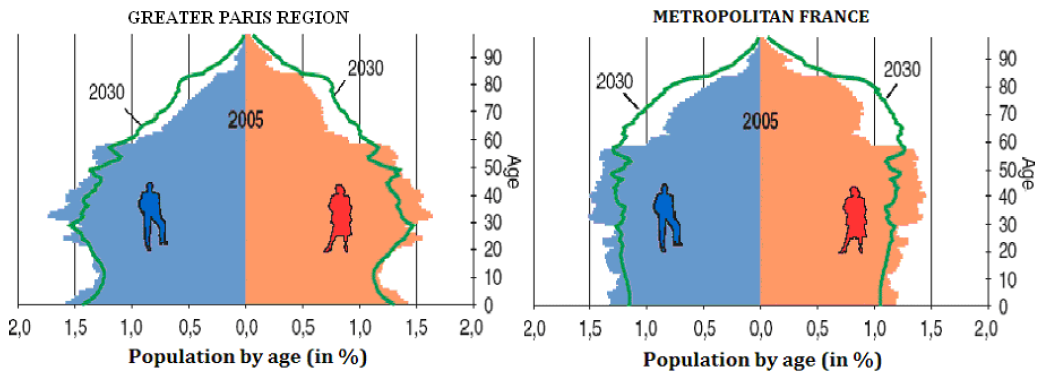 Source : Cours de TAMUR de Nicolas Coulombel
9
[Speaker Notes: Surreprésentation des actifs]
I.4 - Le parc de logement en Ile de France - Aujourd’hui
Bilan trimestriel des chiffres du bâtiment francilien
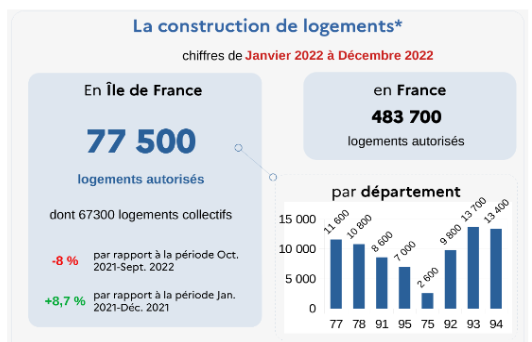 Source : Rapport DRIHL Bilan trimestriel des chiffres du batiment francilien 2022
10
[Speaker Notes: Comparaison avec chiffres à l’échelle de la france - difference home buyers / ome owners]
I.4 - Le parc de logement en Ile de France - Aujourd’hui
Comparatif des loyers dans les différents départements d’île de France
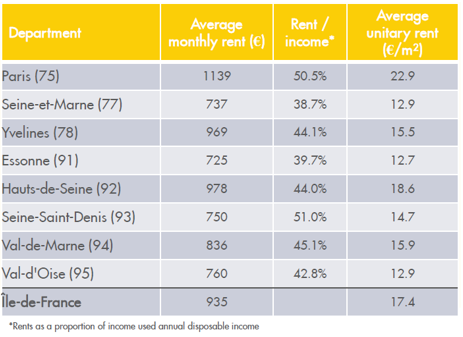 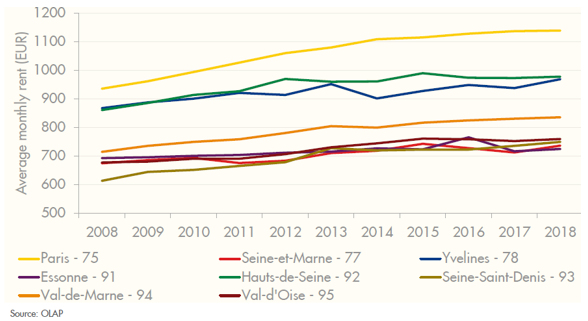 Source : Rapport Vivid Economics 2019 - Paris 2050
11
[Speaker Notes: Seine Saint-Denis 93 Petite Couronnes et Yvelines qui est dans la grande couronne]
I.4 - Le parc de logement en Ile de France - Aujourd’hui
Statut d’occupation des logements en Ile de France
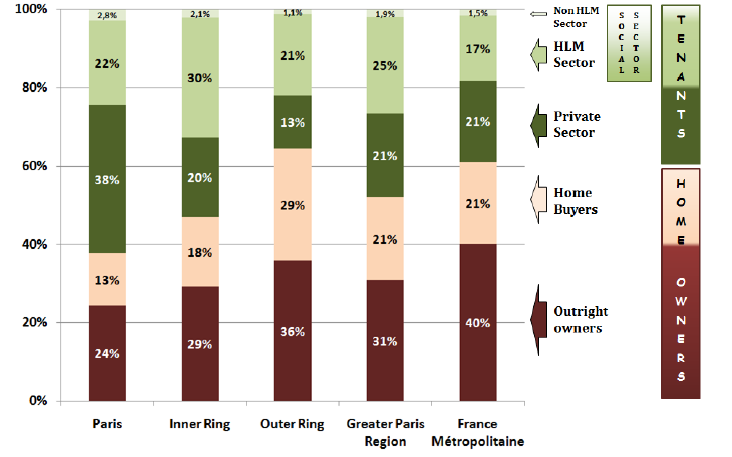 Source : Cours de TAMUR de Nicolas Coulombel
12
[Speaker Notes: Comparaison avec chiffres à l’échelle de la france - difference home buyers / ome owners]
I.4 - Le parc de logement en Ile de France - Demain
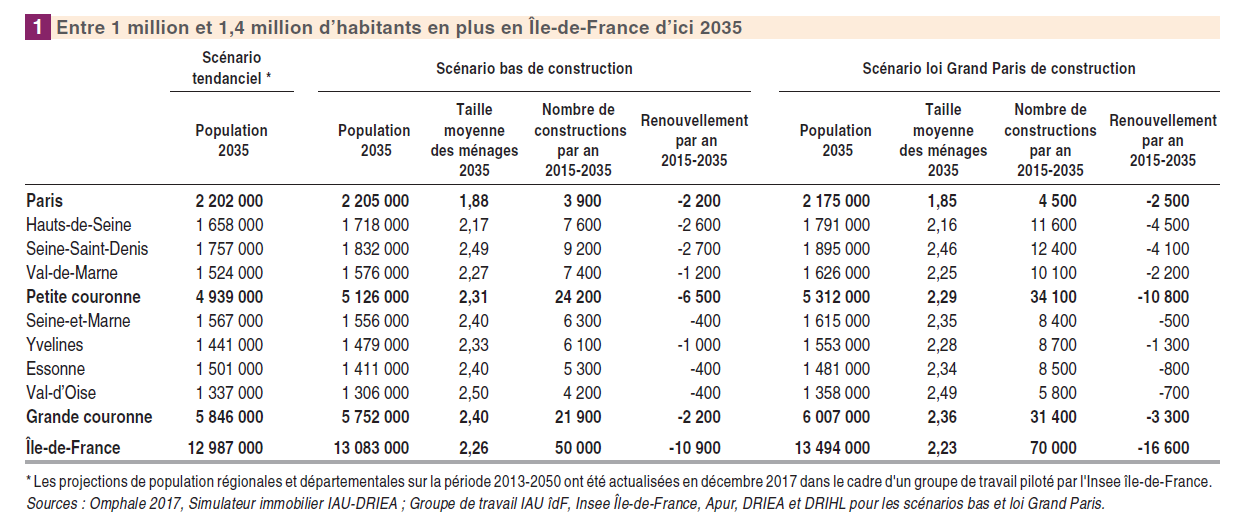 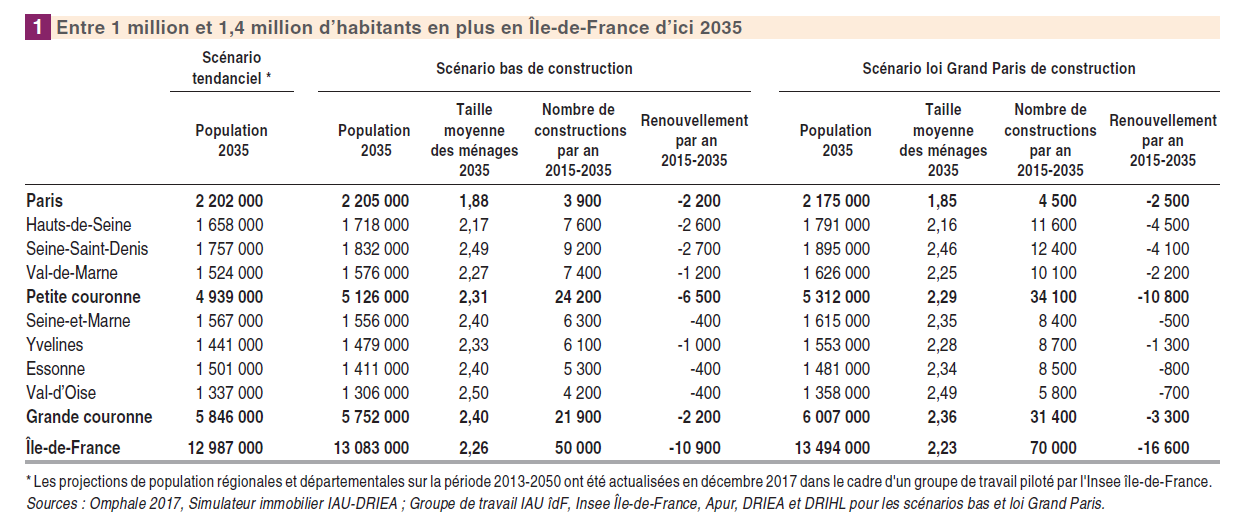 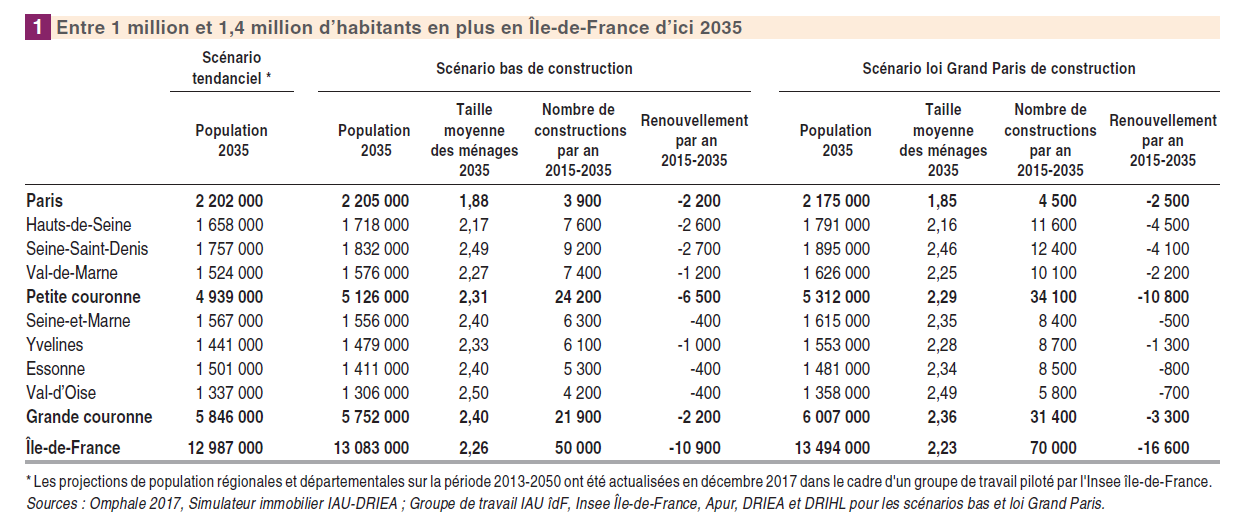 2022
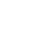 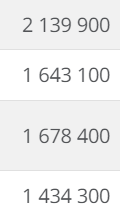 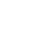 4 755 800
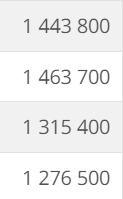 5 499 400
12 395 100
Source : Insee Analyses Décembre 2018
13
[Speaker Notes: Transition lien parc existant - les anciens habitants]
Sommaire
Contexte
Le parc Français de logement
Les prix du logement
Le parc de logement en Ile de France aujourd’hui
Le parc de logement en Ile de France demain
Marché du logement à destination des ménages modestes 
Accessibilité : cas du logement social
Marché du logement insalubre
a) Définitions, diagnostic
b) Logique économique
c) Lutte contre l’habitat indigne
14
[Speaker Notes: Yann Ca]
II.1 Accessibilité : cas du logement social
Caractéristique globale concernant l’accessibilité :
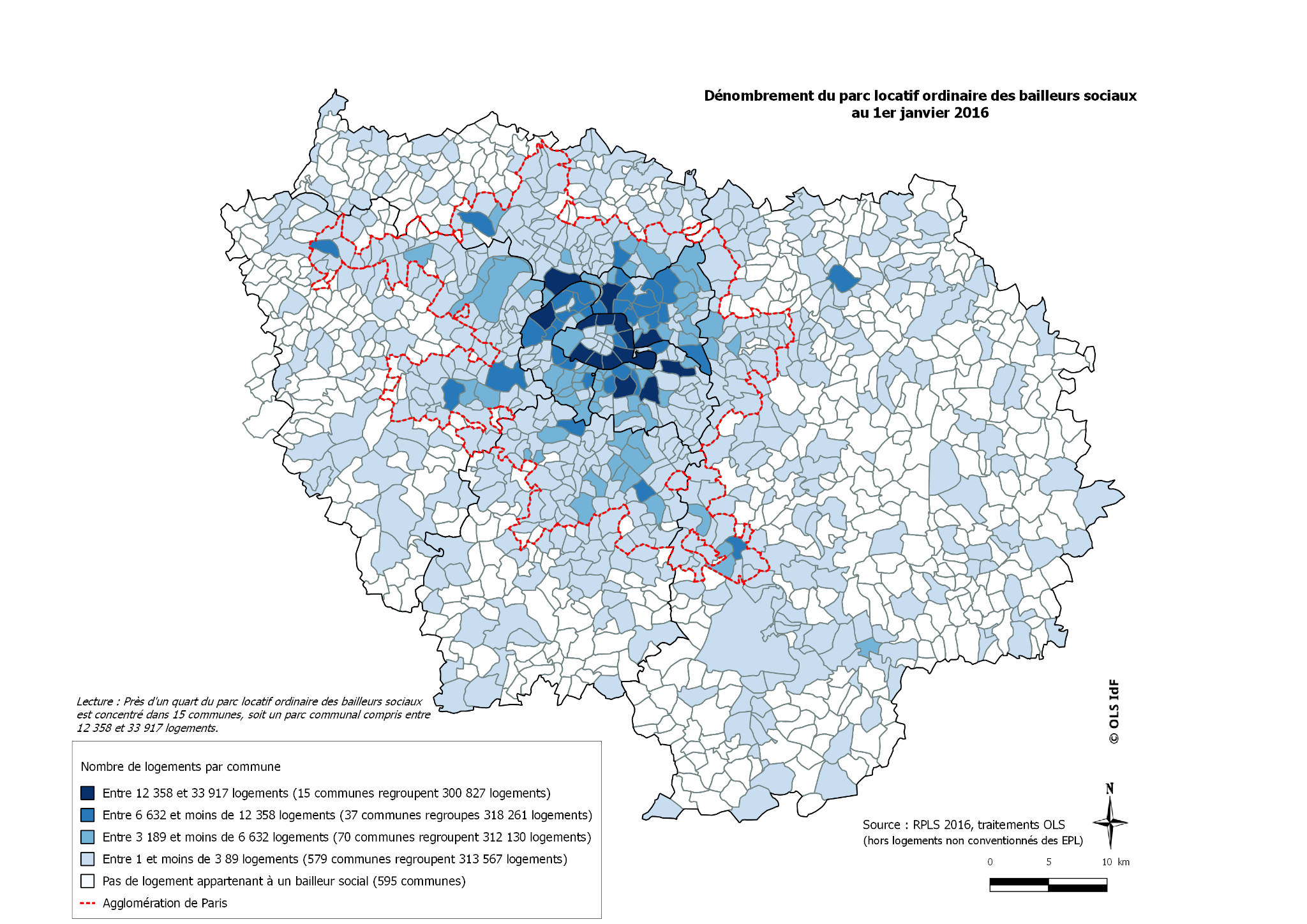 Une offre peu dynamique

→ taux de construction :  3,2 logements/an pour 1000 habitants
→ prix immobiliers très supérieurs
→ densification pour répondre aux objectifs du SDRIF : 1,5 M de logements à l’horizon 2030.
Une demande soutenue du logement social

En 2012 :
 544 236 demandeurs de logements sociaux,
parc régional de 1 166 630 logements locatifs
 
En 2021 : 
743 118 demandeurs de logements sociaux, 
parc régional de 1 364 025 logements locatifs
15
II.1 Accessibilité : cas du logement social
Accessibilité aux logements sociaux. Pour qui produit-on du logement social ?
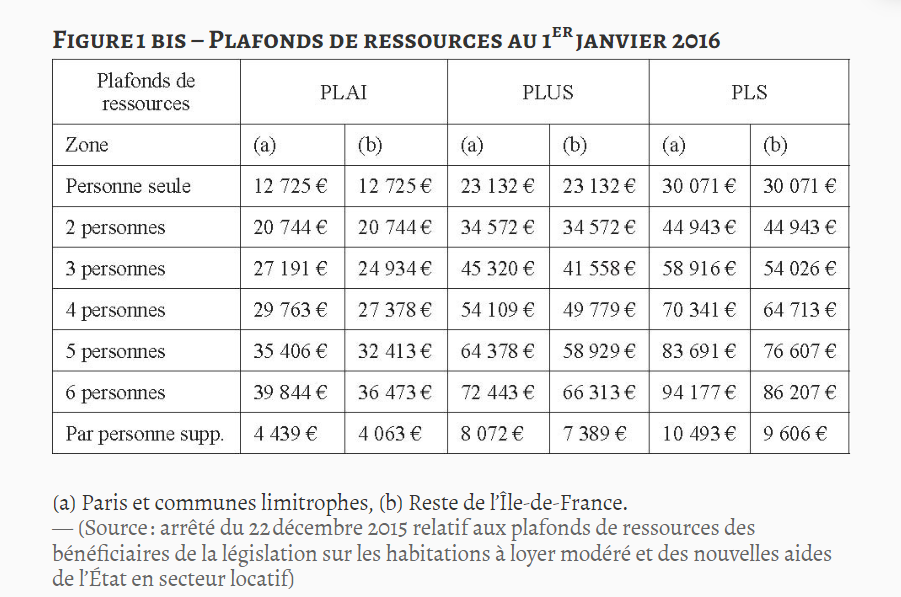 Différents types de logements sociaux classés par type de financement / plafond de ressources :
PLAI (Prêt Locatif Aidé d'Intégration)

PLUS (Prêt Locatif à Usage Social)

PLS (Prêt Locatif Social)
16
II.1 Accessibilité : cas du logement social
Accessibilité aux logements sociaux. Pour qui produit-on du logement social ?
Parc social français : une tension entre deux modèles
Modèle traditionnel de masse : “dans le modèle de masse, les logements sont construits en nombre et sont ouverts à de larges couches de la population. Le logement social obtient des aides non ciblées.” (Desjardins, X. (2008). Le logement social au temps du néolibéralisme. Métropoles, (4).)   

Modèle résiduel : “ le modèle résiduel, est, quant à lui, caractérisé par des programmes de petite taille, et les logements sociaux sont destinés aux populations à revenu très faible. Dans ce modèle résiduel, le secteur social est stigmatisé parce qu’il concentre les groupes marginalisés, politiquement, économiquement et socialement “(Desjardins, X. (2008). Le logement social au temps du néolibéralisme. Métropoles, (4).)
17
[Speaker Notes: Hypoth]
II.1 Accessibilité : cas du logement social
Accessibilité aux logements sociaux. Pour qui produit-on du logement social ?
Une politique de résidualisation [...] :
abaissement des seuils pour accéder aux logements sociaux 
 instauration d’un surloyer


[…] face à un ancien modèle de masse promouvant la mixité sociale  : 

article 55 de la loi SRU
exemple du développement des logements PLS
18
II.1 Accessibilité : cas du logement social
Accessibilité aux logements sociaux. Pour qui produit-on du logement social ?
Un décalage entre production du logement social et demande en IdF
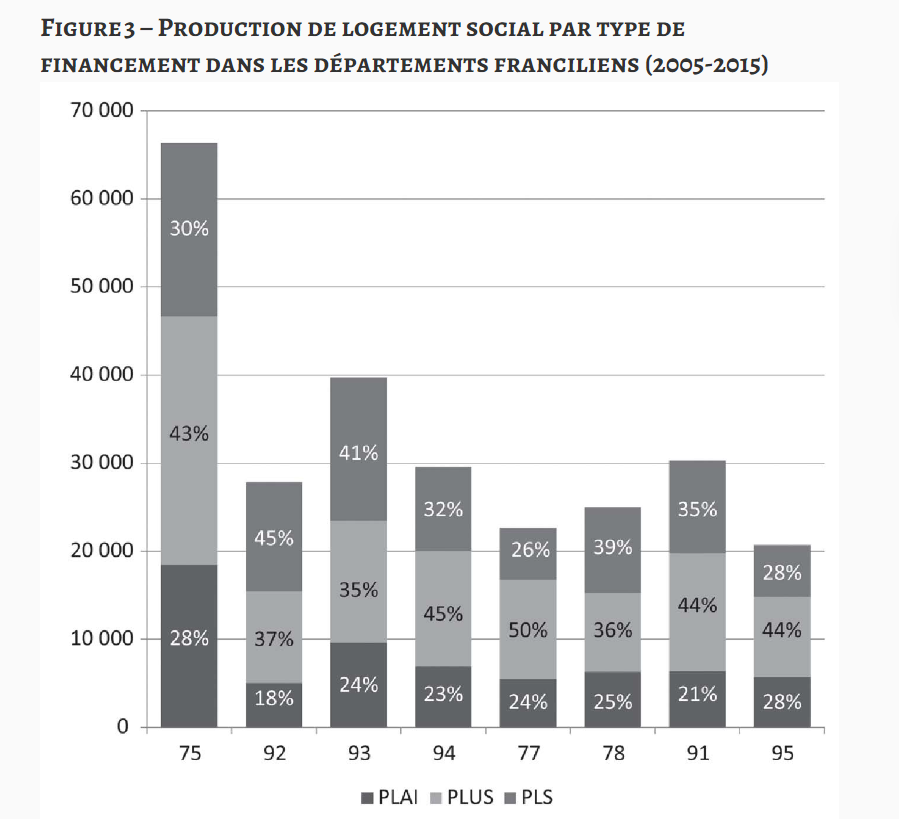 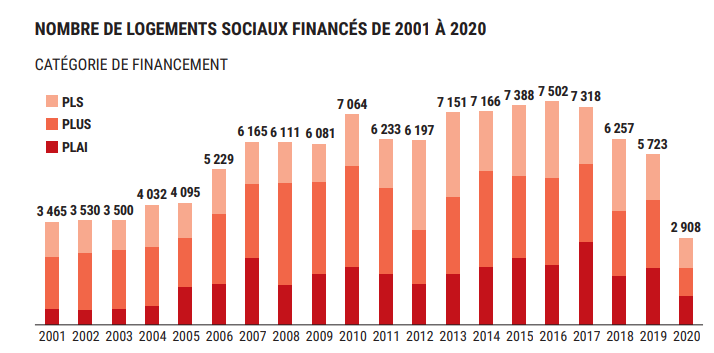 Source : Apur
19
II.1 Accessibilité : cas du logement social
Accessibilité aux logements sociaux. Pour qui produit-on du logement social ?
Pourquoi un tel décalage entre production du logement social et demande en IdF ?
Production de logements PLAI coûte plus cher à l’Etat que PLUS ou PLS
Limitation de la production de PLAI au nom d’un “rééquilibrage social”
Stratégies de peuplement des politiques locales de l’habitat (PLH) :
 s’approcher des quotas par la production de logement PLS → gentrification (Courbevoie, Levallois-Perret)
tension entre Etat/communes : refus de subventionner à 10% les PLAI si au-dessus des quotas. (Vitry-sur-Seine)
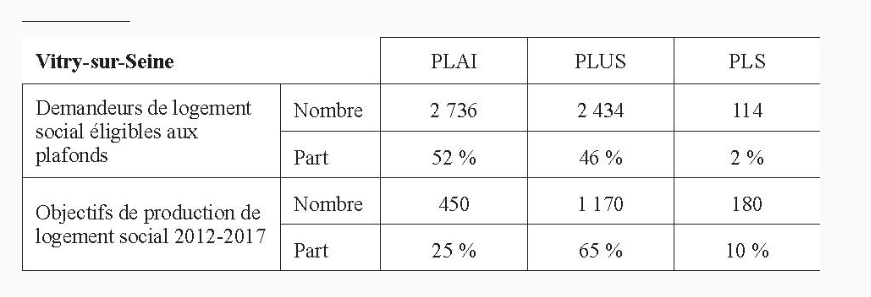 20
II.1 Accessibilité : cas du logement social
Le parc privé face au parc social : une solution complémentaire à l’accessibilité d’un logement pour les ménages modestes
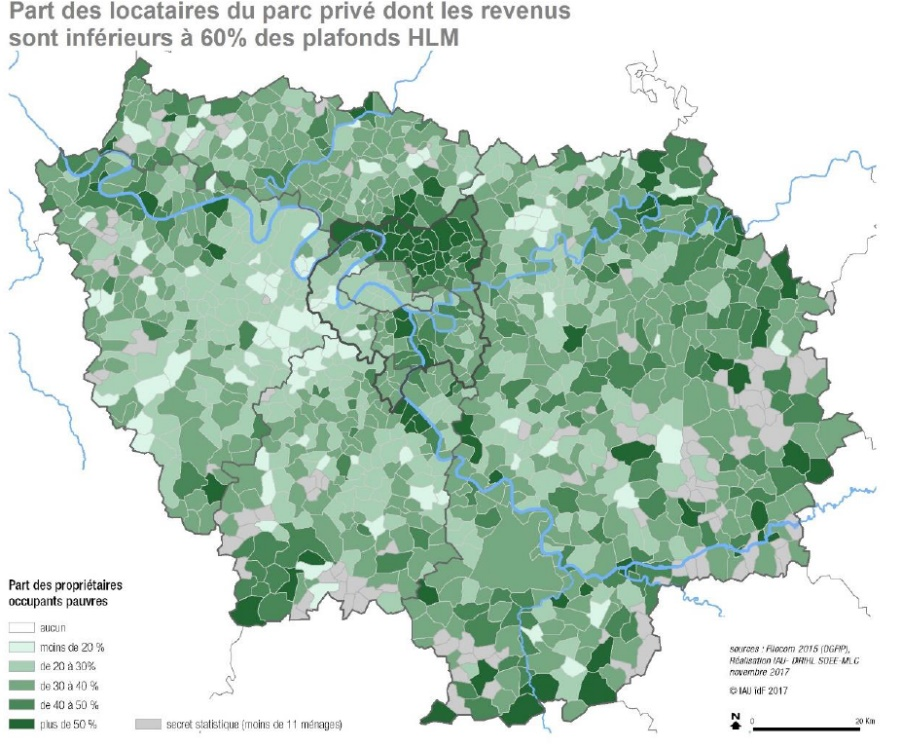 Les ménages disposant de revenus inférieurs aux plafonds du parc social ordinaire (plafonds PLAI et PLUS) représentaient ainsi en 2013 :
- 62,5 % des locataires du parc locatif privé (762 700 ménages),
- 80,5 % des locataires HLM (1,02 millions de ménages),
- 34,5 % des propriétaires occupants et des accédants (855 900 ménages).
21
Sommaire
Contexte
Le parc Français de logement
Les prix du logement
Le parc de logement en Ile de France aujourd’hui
Le parc de logement en Ile de France demain
Marché du logement à destination des ménages modestes 
Accessibilité : cas du logement social
Marché du logement insalubre
a) Définitions, diagnostic
b) Logique économique
c) Lutte contre l’habitat indigne
22
[Speaker Notes: Yann Ca]
2. a) En péril, insalubre, dégradé : quelques définitions
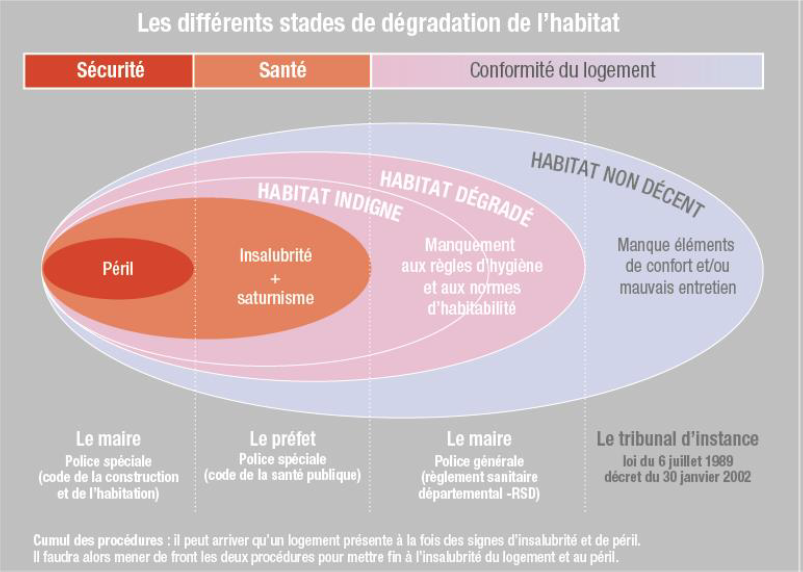 23
Source : Rapport « L’habitat dégradé et indigne en Île-de-France - Enjeux et politiques en 2018 » de l’Institut d’aménagement et d’urbanisme d’Île-de-France
[Speaker Notes: Yann Ca]
a ) Diagnostic
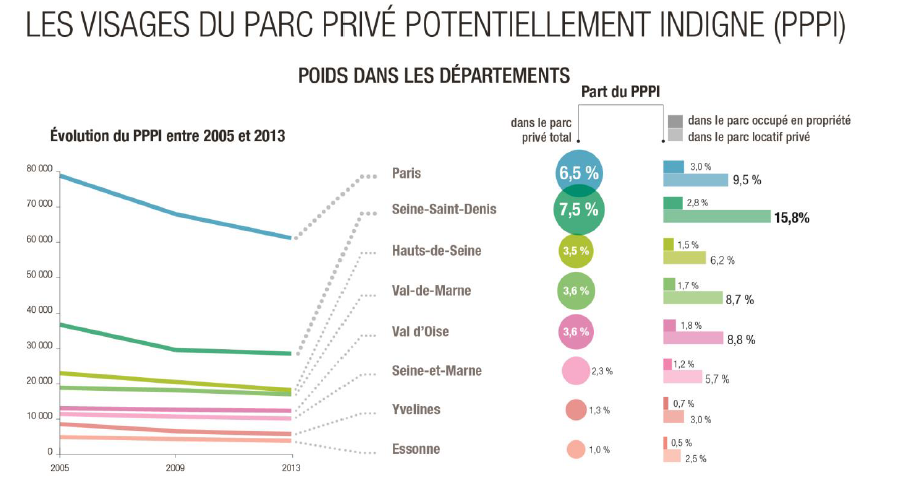 Source : Filicom 2013, MEDEE (d’après DGFIP), traitement CD-ROM Anah
24
[Speaker Notes: Yann Ca]
a ) Diagnostic
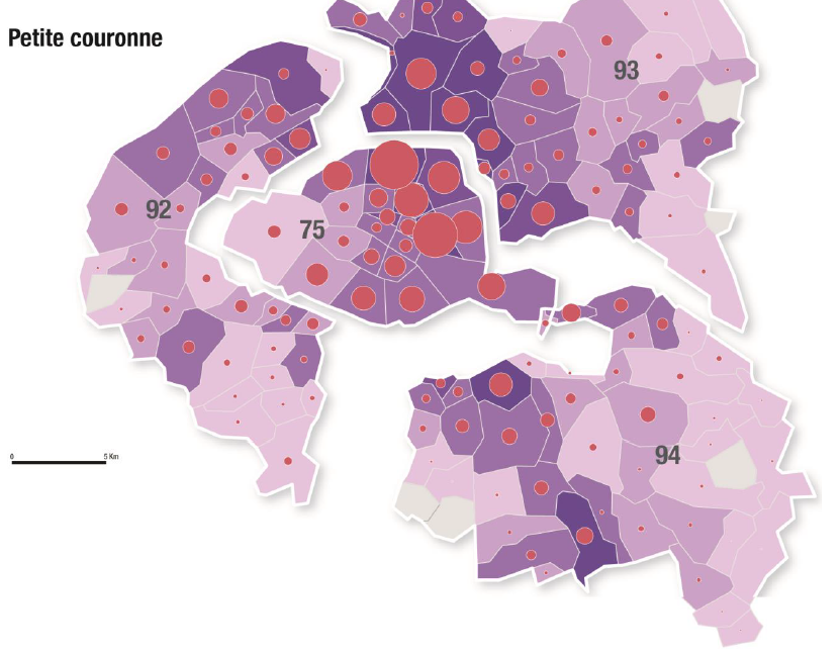 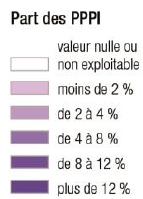 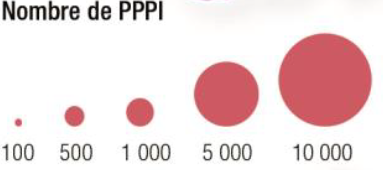 Source : Filicom 2013, MEDEE (d’après DGFIP), traitement CD-ROM Anah
25
[Speaker Notes: Yann Ca]
a ) Diagnostic
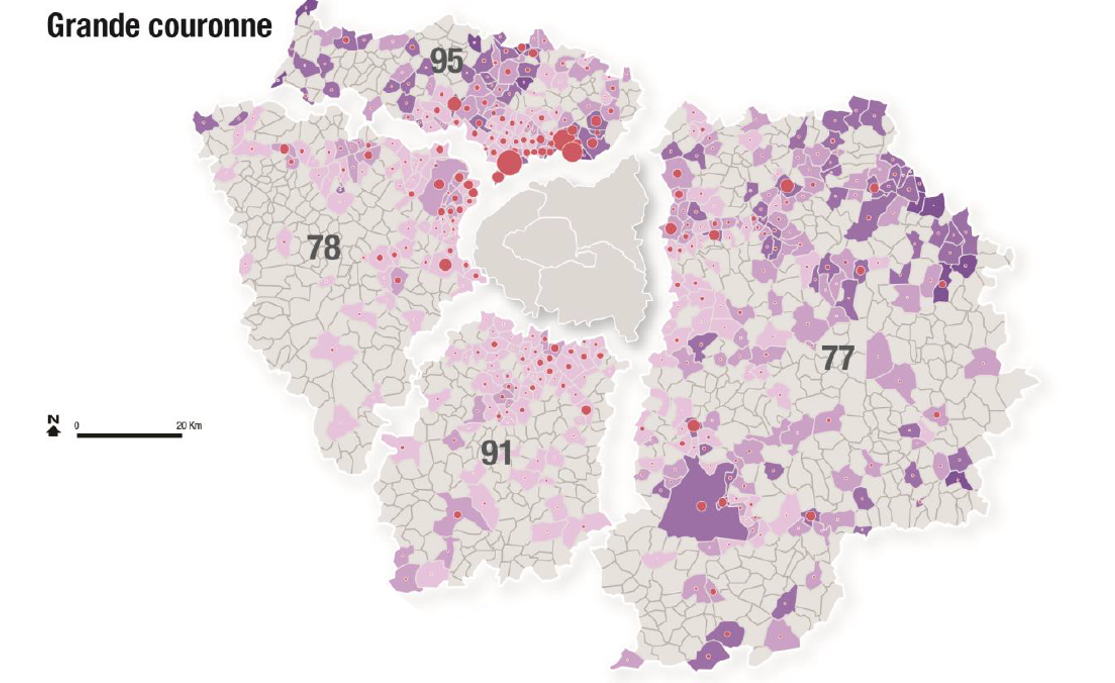 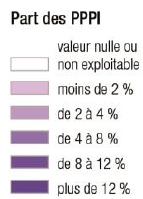 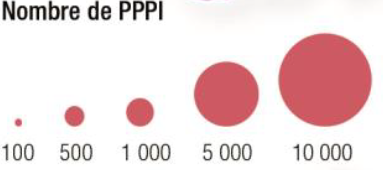 26
Source : Filicom 2013, MEDEE (d’après DGFIP), traitement CD-ROM Anah
[Speaker Notes: Yann Ca]
a ) Parc privé à forte vocation sociale… 
Pour quelle qualité de vie ?
Typologie
Tissus urbains anciens
Habitat rural
Proportion des logements de moyennes ou mauvaise qualité
Pavillons divisés
Locaux impropres 
Copropriétés dégradées
Revenus des ménages occupant ces logements
27
[Speaker Notes: Yann Ca]
a ) Copropriétés
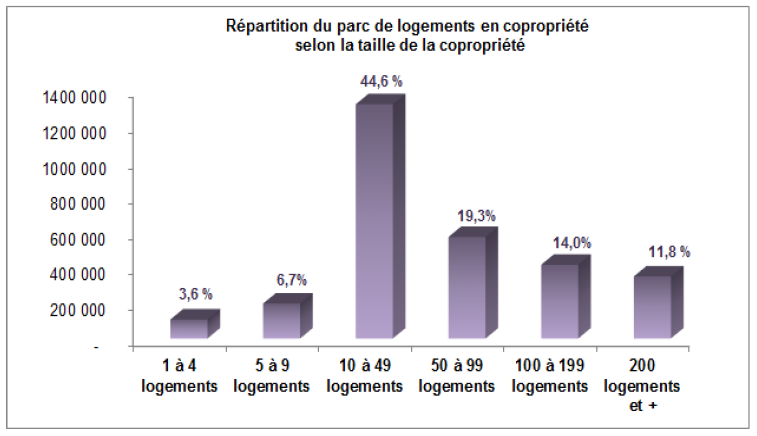 Syndicats
Dégradation physique 
Copropriétés anciennes

Enjeux de repérage, de suivi
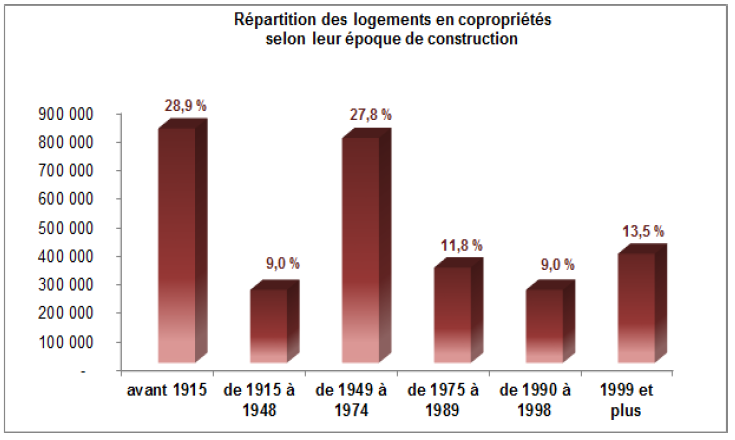 28
Source : Rapport « L’habitat dégradé et indigne en Île-de-France - Enjeux et politiques en 2018 » de l’Institut d’aménagement et d’urbanisme d’Île-de-France
[Speaker Notes: Yann Ca]
b ) Logique marchande de formation et de maintien de ce parc
DEMANDE
Personnes âgées avec une faible retraite
Jeunes ménages
Étrangers primo arrivant
Rupture familiale, désinsertion
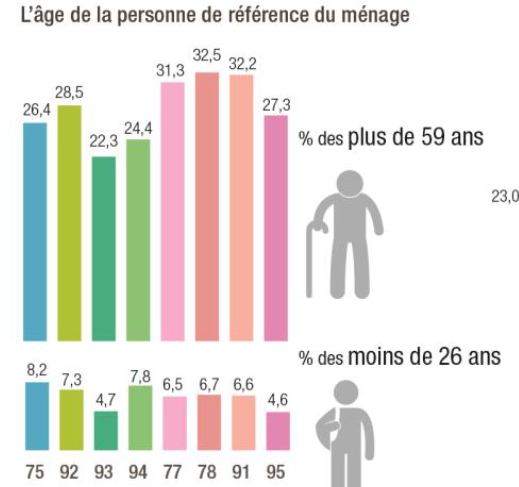 Caractéristique commune : 
Besoin urgent de logement
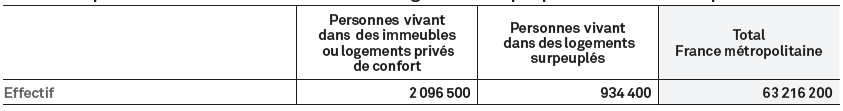 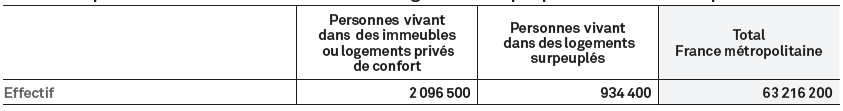 Source : Filicom 2013, MEDEE (d’après DGFIP), traitement CD-ROM Anah
29
Source : DRIHL 2017 Les conditions de logement en IDF
[Speaker Notes: Yann Ca]
b ) Logique marchande de formation et de maintien de ce parc
DEMANDE
Jeunes ménages
Personnes âgées avec une faible retraite
Étrangers primo arrivant
Rupture familiale, désinsertion

Caractéristique commune : 
Besoin urgent de logement
OFFRE
Acteur : Marchand de sommeil 

Caractéristique du marché :
Valeurs immobilières décorrélées des valeurs locatives

Rente certaine par le biais de la CAF
30
[Speaker Notes: Yann Ca]
b ) Logique marchande de formation et de maintien de ce parc
DEMANDE
Jeunes ménages
Personnes âgées avec une faible retraite
Étrangers primo arrivant
Rupture familiale, désinsertion

Besoin urgent de logement
Propriétaires occupants
Ne réhabilite pas par manque de ressource
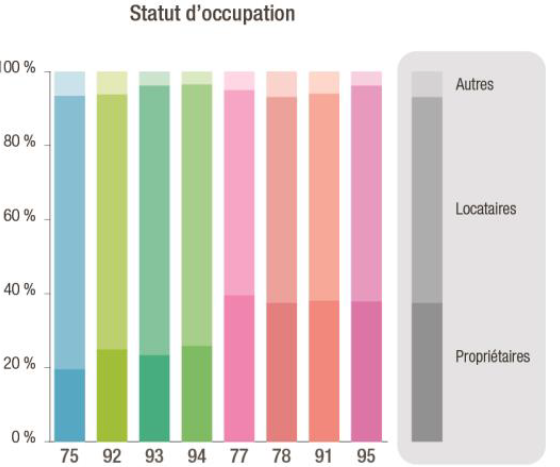 OFFRE
Acteur : Marchand de sommeil 

Caractéristique du marché :
Valeurs immobilières décorrélées des valeurs locatives
Rente certaine par le biais de la CAF
31
Source : Filicom 2013, MEDEE (d’après DGFIP), traitement CD-ROM Anah
[Speaker Notes: Yann Ca]
c ) Lutte contre l’habitat indigne : Politiques publiques
LEC
ALUR

Obligation de recensement, documentation des copropriétés
Encadrement renforcé des syndicats
Obligations d’entretien
Nouvelles sanctions pénales
Développement d’outil de redressement : ORCOD
Objectif commun : Transfert de compétences du maire/préfet à l’EPCI
ELAN
32
[Speaker Notes: Yann Ca]
c ) Lutte contre l’habitat indigne : Procédure de police
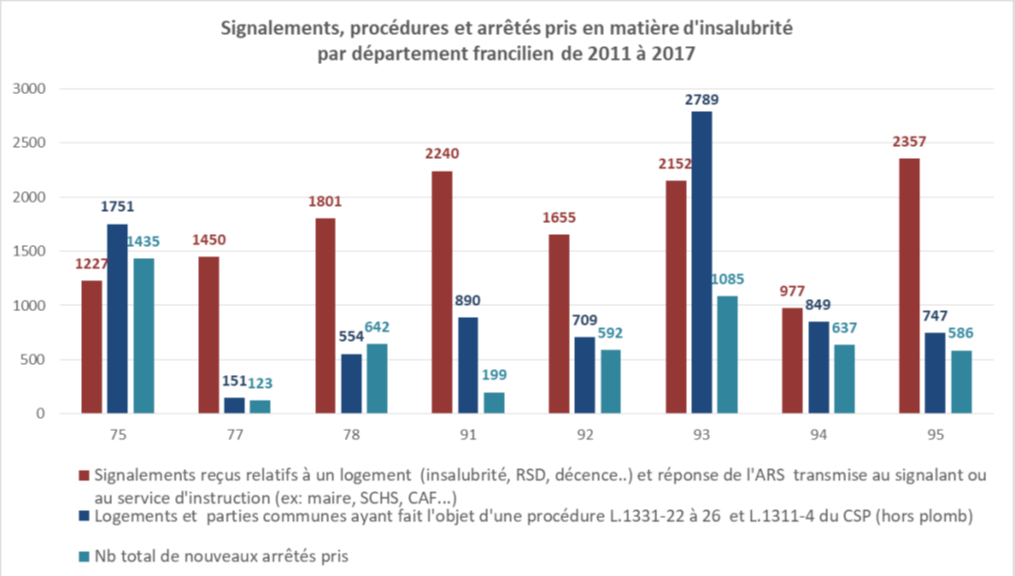 Insalubrité : 
Préfet / CODERST / ARS 

Péril :
Maire 

Déclenche des droits

Limites :
Moyens humains, formations, réticence
Réponse : Travaux d’office, paiement astreintes administratives
33
Source : Rapport « L’habitat dégradé et indigne en Île-de-France - Enjeux et politiques en 2018 » de l’Institut d’aménagement et d’urbanisme d’Île-de-France
[Speaker Notes: Yann Ca]
c ) Lutte contre l’habitat indigne : Lutte pénale
Nouvelles solutions pour accélérer procédures :
Magistrat contre l’habitat indigne 
Amélioration circuit de signalement 
Circulaire pour rappeler certaines qualifications
Nécessité d’informer, d’accompagner
34
[Speaker Notes: Yann Ca]
c ) Lutte contre l’habitat indigne : aides, opérations
Opérations
Financement public
OPAH : 
Modèle de référence de l’outil incitatif pour réhabilitation  
Cadre financier 
Équipe d’ingénierie chargée d’accompagner les propriétaires
Aucune obligation de faire pour les propriétaires 

ORCOD :
coordonner l’intervention publique sur les différents facteurs de dégradation des copropriétés
Anah : 
2017, IDF, 66.4 M€
89% travaux fait par proprio
Financement croissant pour copro

Région :
Préfinancement
Accompagnement pour OPAH
35
[Speaker Notes: Yann Ca]
2. Marché du logement insalubre - Tableau récapitulatif
ACTEURS
Domaine public 
Préfet, maire, EPCI, ARS, CODERST…
Locataire:
Personnes âgées, étrangers primo arrivant
Marchand de sommeil
Syndicat copropriété
Propriétaire 
occupant
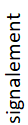 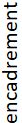 Logement insalubre
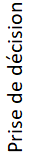 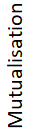 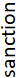 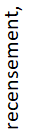 TRAITEMENT
Procédure de police :
arrêtés de péril, d’insalubrité
Politique publique :
ALUR, LEC, ELAN
Lutte pénale :
magistrat, circuit de signalement
Opérations :
OPAH, ORCOD, ORI
Information, Accompagnement
36
[Speaker Notes: Yann Ca]
CONCLUSION - Marché du logement à destination ménages modestes
Ouverture
 
Dérégulation, financiarisation du marché du logement

Nouveaux acteurs : gestionnaires actifs, REIT

Rénover, innover → Gentrifier ?

Quelle place pour ceux qui ne représentent pas de valeur marchande ?
Offre logement social insuffisante
 
Report sur le parc privé dont une partie des logements ont un problème de qualité

Politique publiques 
 But → Traiter l’état, les dérives

Traiter les besoins qui seront toujours présents ?
37
ANNEXE - Profil parc insalubres
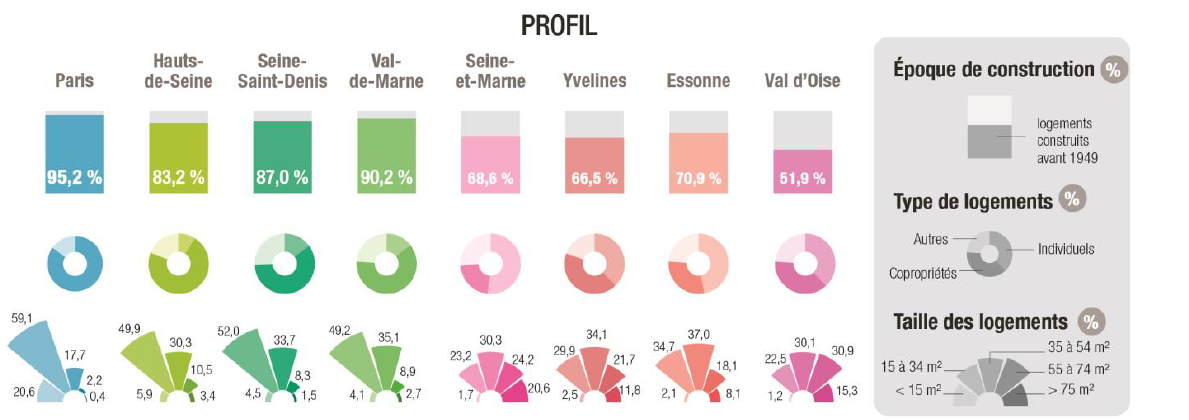 38
[Speaker Notes: Yann Ca]
ANNEXE - Profil parc social
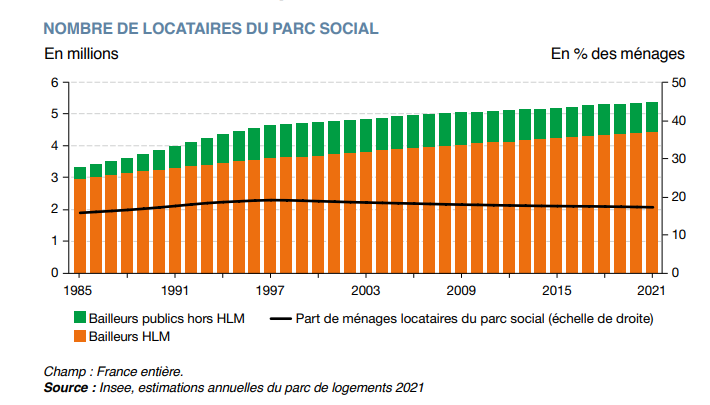 39
ANNEXE - Profil demandeurs logement social
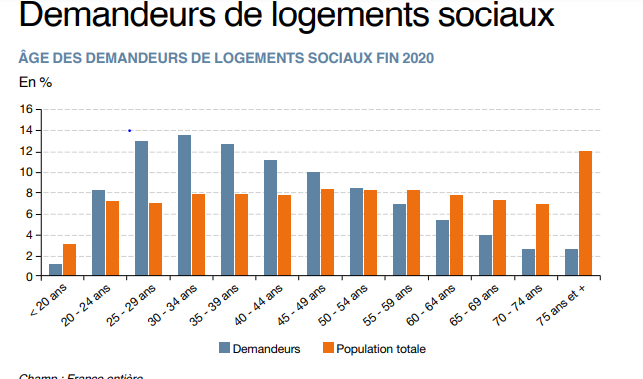 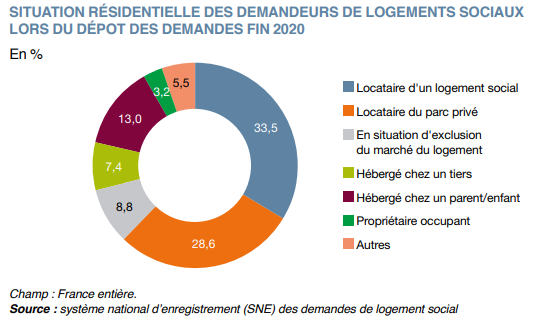 40
ANNEXE - Profil de distribution des revenus (2017)
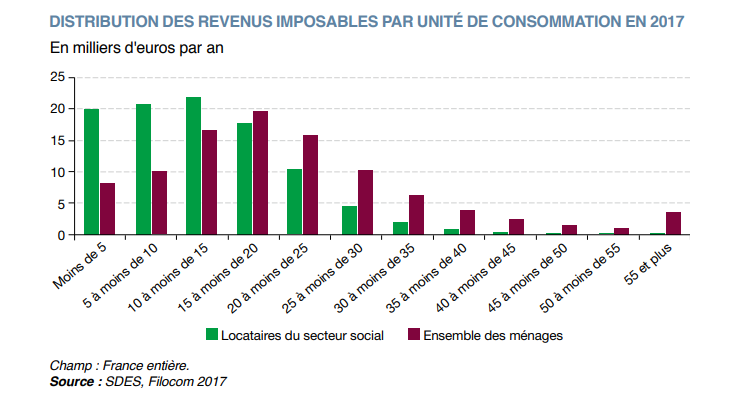 41
ANNEXE - Logement vacant
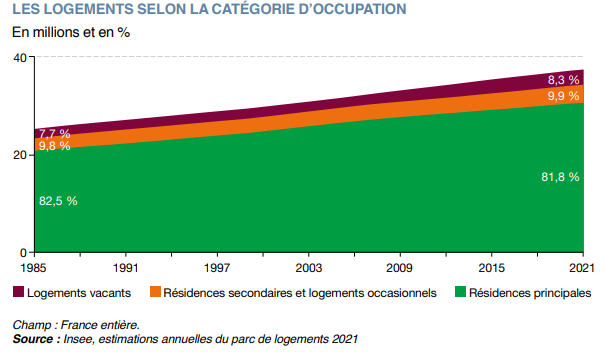 42